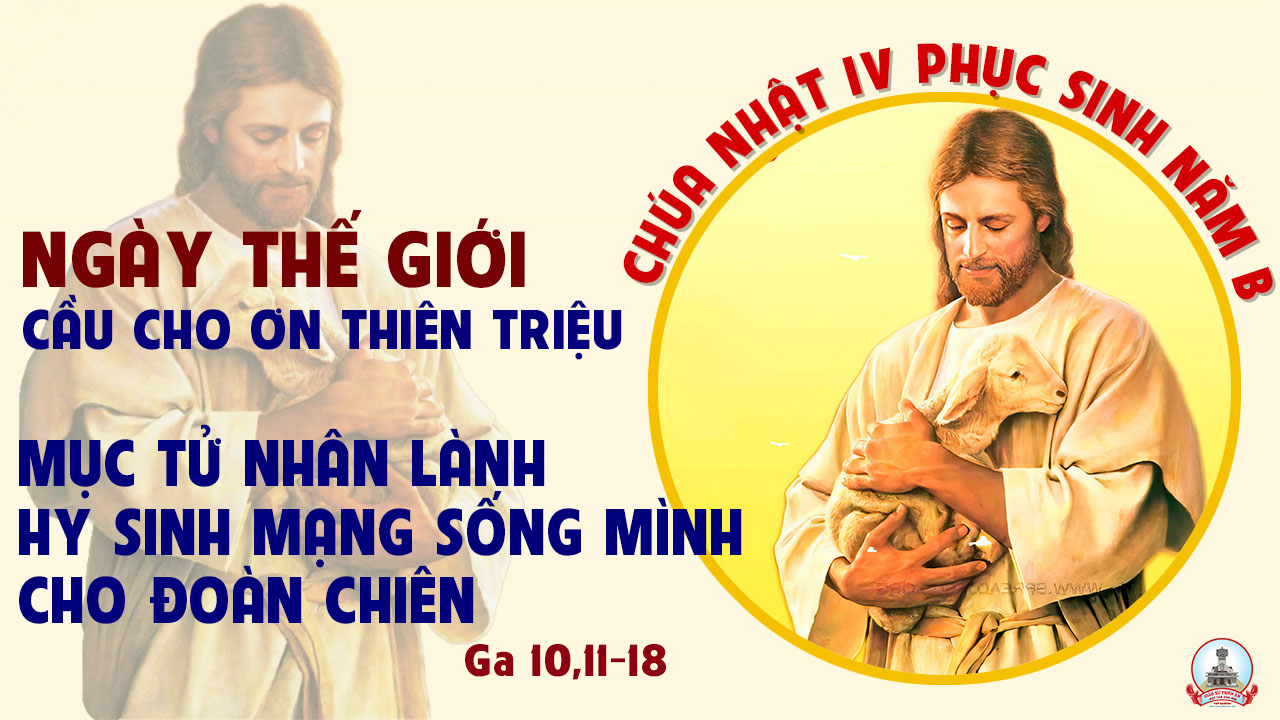 Tập Hát Cộng Đoàn
Đk: Tảng đá thợ xây nhà loại ra, lại trở nên tảng đá góc tường.
Alleluia-Alleluia:
Chúa nói: Tôi là mục tử tốt lành, Tôi biết các chiên Tôi và các chiên Tôi biết Tôi.
Alleluia…
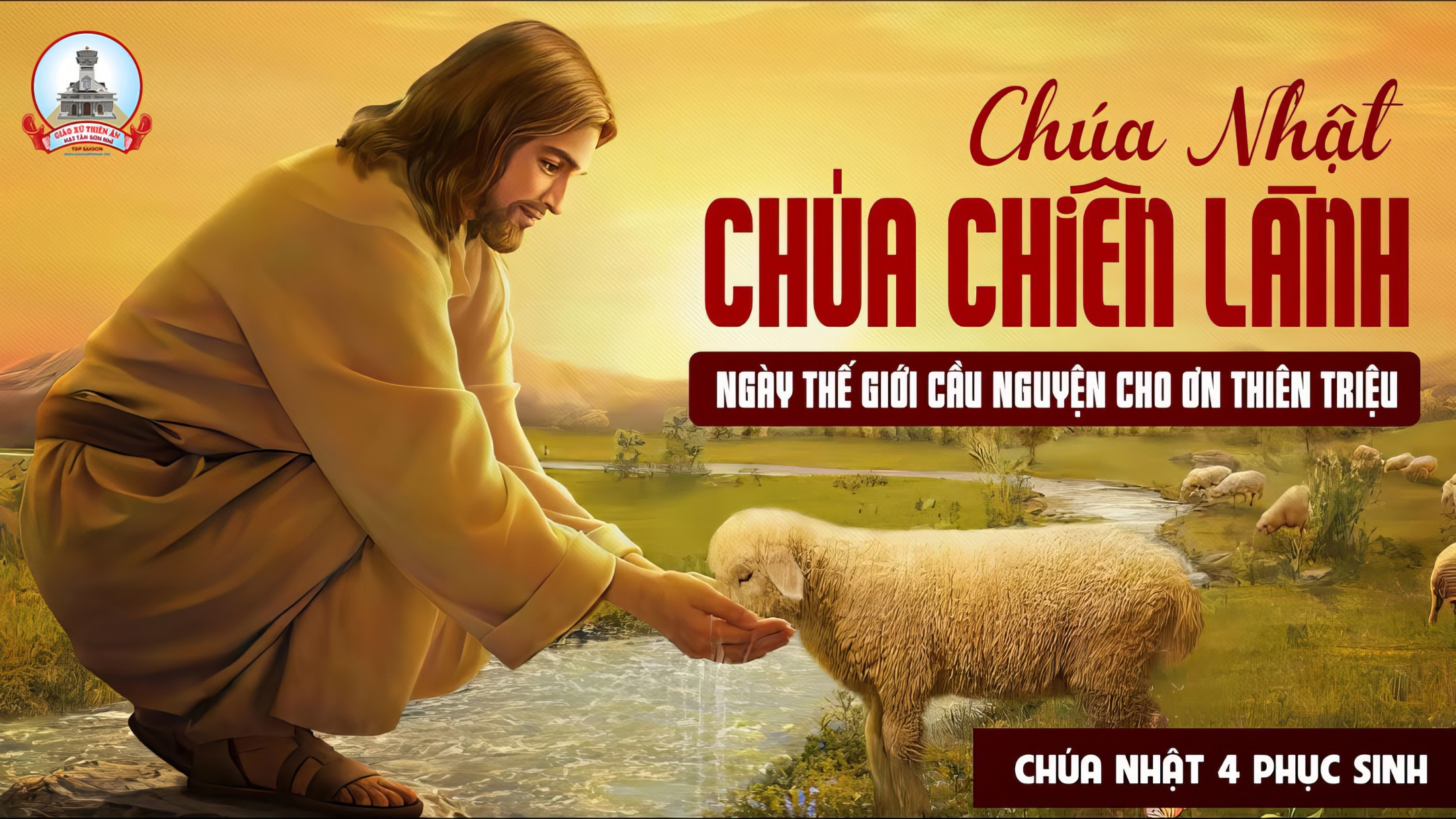 Ca nhập lễ 
CHÚA LÀ MỤC TỬNguyễn Duy Vi
Đk: Chúa là Mục Tử, Người dẫn lối chỉ đường cho con đi. Đi trong tay Chúa nào con thiếu chi con sợ chi? Cỏ tươi rợn đồng xanh con no thỏa không bao giờ thiếu nữa. Suối nước trường sinh nghỉ uống no đầy.
Tk1: Chúa Chiên nhân từ, Người dẫn con tới đồng nội. Này suối nước mát bóng, con tới uống thảnh thơi. Chúa ơi sướng vui trong tay Chúa, Người dẫn con đi. Đi giữa suối mát, cỏ xanh con thiếu gì.
Đk: Chúa là Mục Tử, Người dẫn lối chỉ đường cho con đi. Đi trong tay Chúa nào con thiếu chi con sợ chi? Cỏ tươi rợn đồng xanh con no thỏa không bao giờ thiếu nữa. Suối nước trường sinh nghỉ uống no đầy.
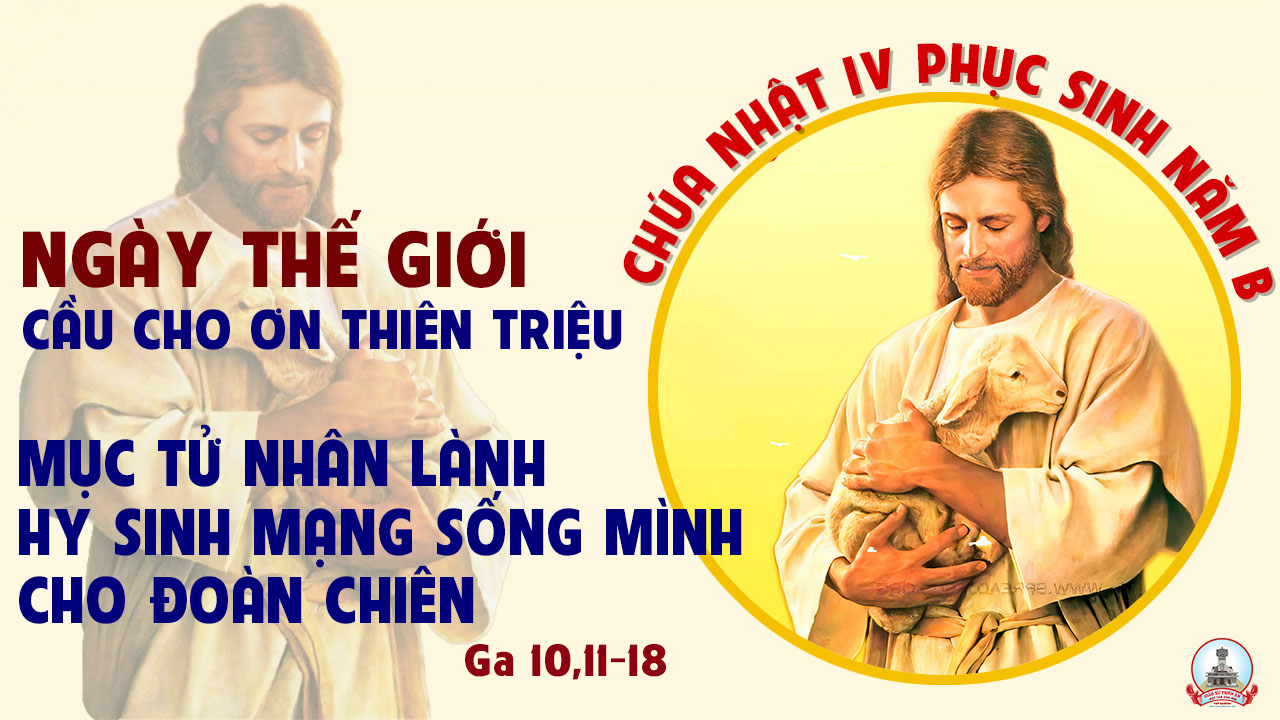 KINH VINH DANH
Chủ tế: Vinh danh Thiên Chúa trên các tầng trời.A+B: Và bình an dưới thế cho người thiện tâm.
A: Chúng con ca ngợi Chúa.
B: Chúng con chúc tụng Chúa. A: Chúng con thờ lạy Chúa. 
B: Chúng con tôn vinh Chúa.
A: Chúng con cảm tạ Chúa vì vinh quang cao cả Chúa.
B: Lạy Chúa là Thiên Chúa, là Vua trên trời, là Chúa Cha toàn năng.
A: Lạy con một Thiên Chúa,
Chúa Giêsu Kitô.
B: Lạy Chúa là Thiên Chúa, là Chiên Thiên Chúa là Con Đức Chúa Cha.
A: Chúa xóa tội trần gian, xin thương xót chúng con.
B: Chúa xóa tội trần gian, xin nhậm lời chúng con cầu khẩn.
A: Chúa ngự bên hữu Đức Chúa Cha, xin thương xót chúng con.
B: Vì lạy Chúa Giêsu Kitô, chỉ có Chúa là Đấng Thánh.
Chỉ có Chúa là Chúa, chỉ có Chúa là đấng tối cao.
A+B: Cùng Đức Chúa Thánh Thần trong vinh quang Đức Chúa Cha. 
Amen.
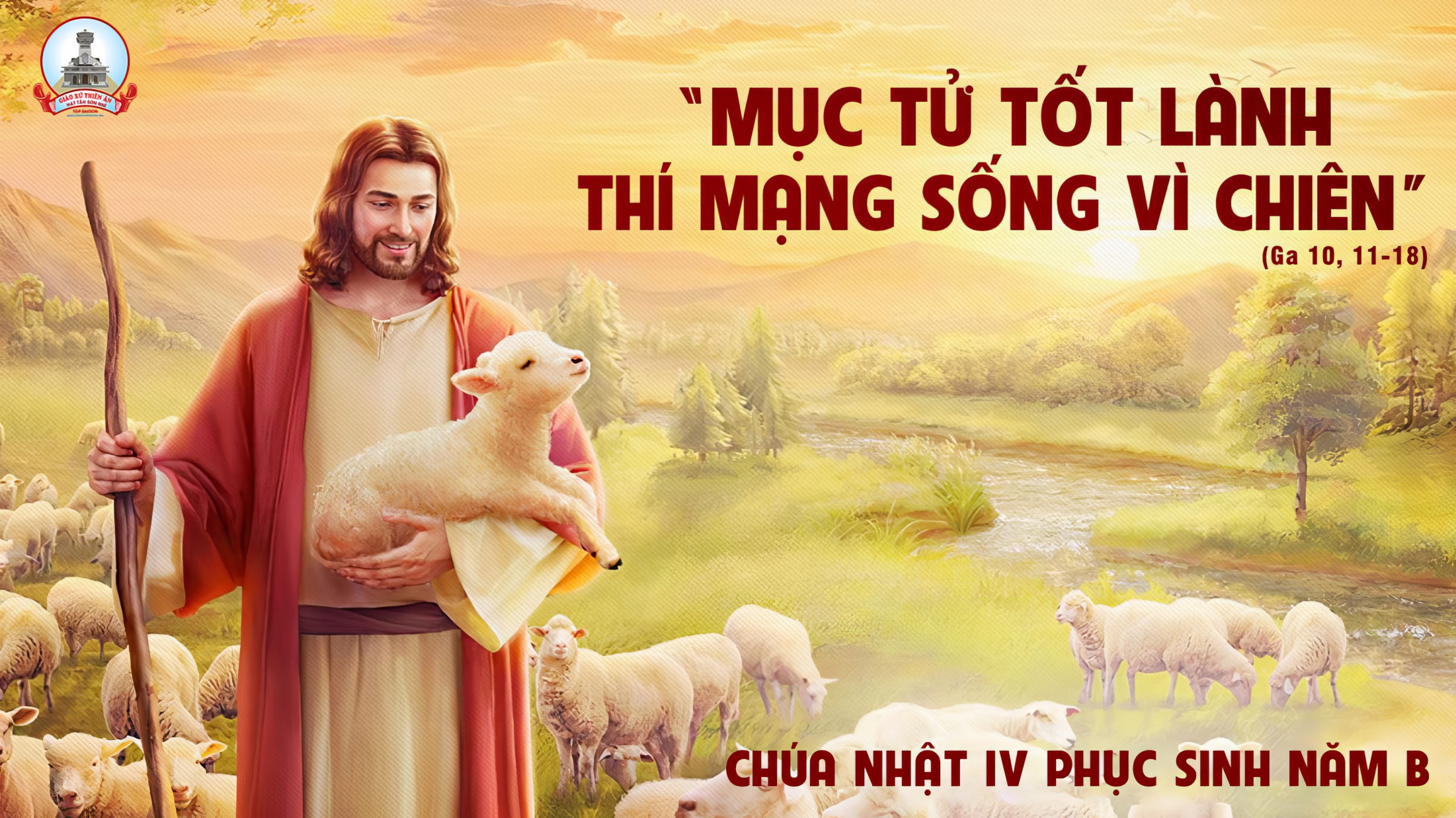 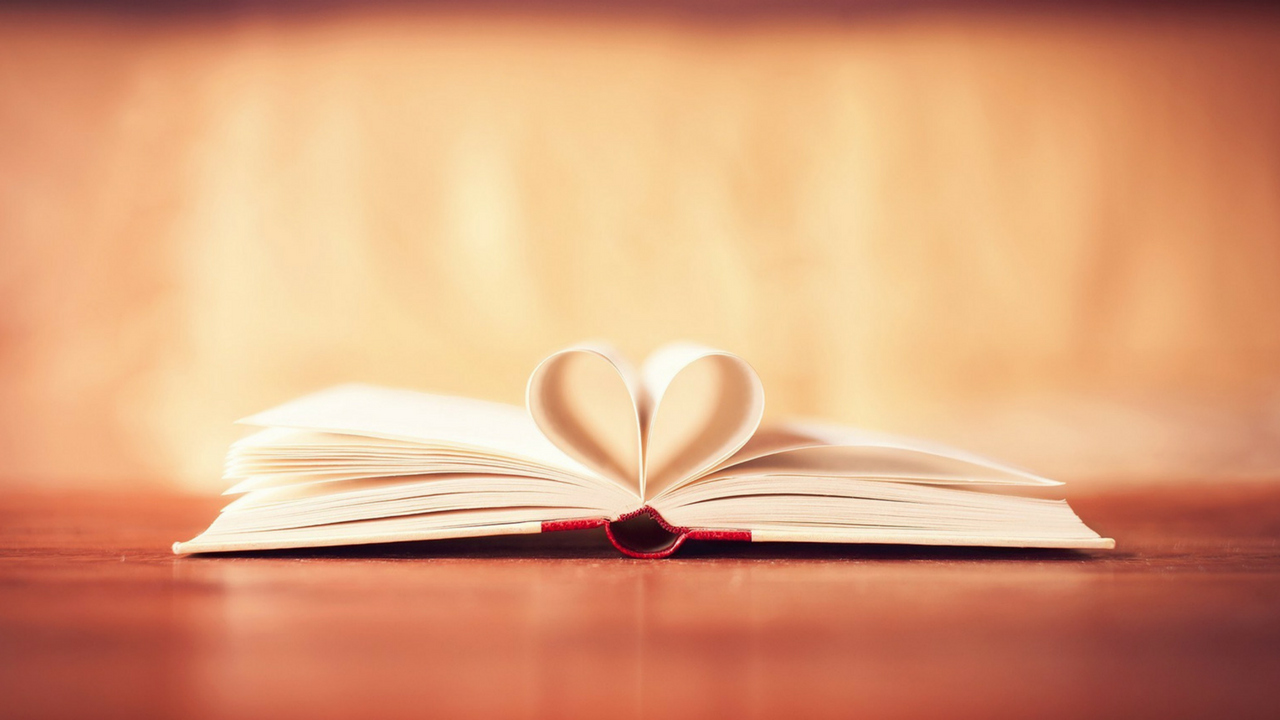 Không có một danh nào khác, để chúng ta phải nhờ vào danh đó mà được cứu độ.
Bài Đọc 1
Bài trích sách công vụ Tông Đồ
THÁNH VỊNH 117CHÚA NHẬT IV PHỤC SINHNĂM BLM KIM LONG03 Câu
Đk: Tảng đá thợ xây nhà loại ra, lại trở nên tảng đá góc tường.
Tk1: Cảm tạ Chúa vì Ngài nhân từ. Ngàn đời Chúa vẫn trọn tình thương. Để náu nương ở Đức Chúa Trời. Ngàn lần hơn tin cậy phàm nhân. Ai trông tìm đến cậy thế quan quyền, nào bằng kiếm Chúa Trời ẩn thân.
Đk: Tảng đá thợ xây nhà loại ra, lại trở nên tảng đá góc tường.
Tk2: Đó viên đá thợ nề đã loại, lại thành đá góc tường rồi đây. Đó chính công trình Chúa đã làm, kỳ diệu trước mắt mọi phàm nhân. Vâng đây là chính ngày Chúa tạo thành, ngày này hãy hát hò mừng vui.
Đk: Tảng đá thợ xây nhà loại ra, lại trở nên tảng đá góc tường.
Tk3: Kính thân Chúa con luôn kính thờ, mừng Ngài với những lời tạ ơn. Đức Chúa luôn là Chúa con thờ, mừng Ngài tiếng chúc tụng ngợi khen. Mau cảm tạ Chúa vì Chúa nhân từ, ngàn đời Chúa vẫn trọn tình thương.
Đk: Tảng đá thợ xây nhà loại ra, lại trở nên tảng đá góc tường.
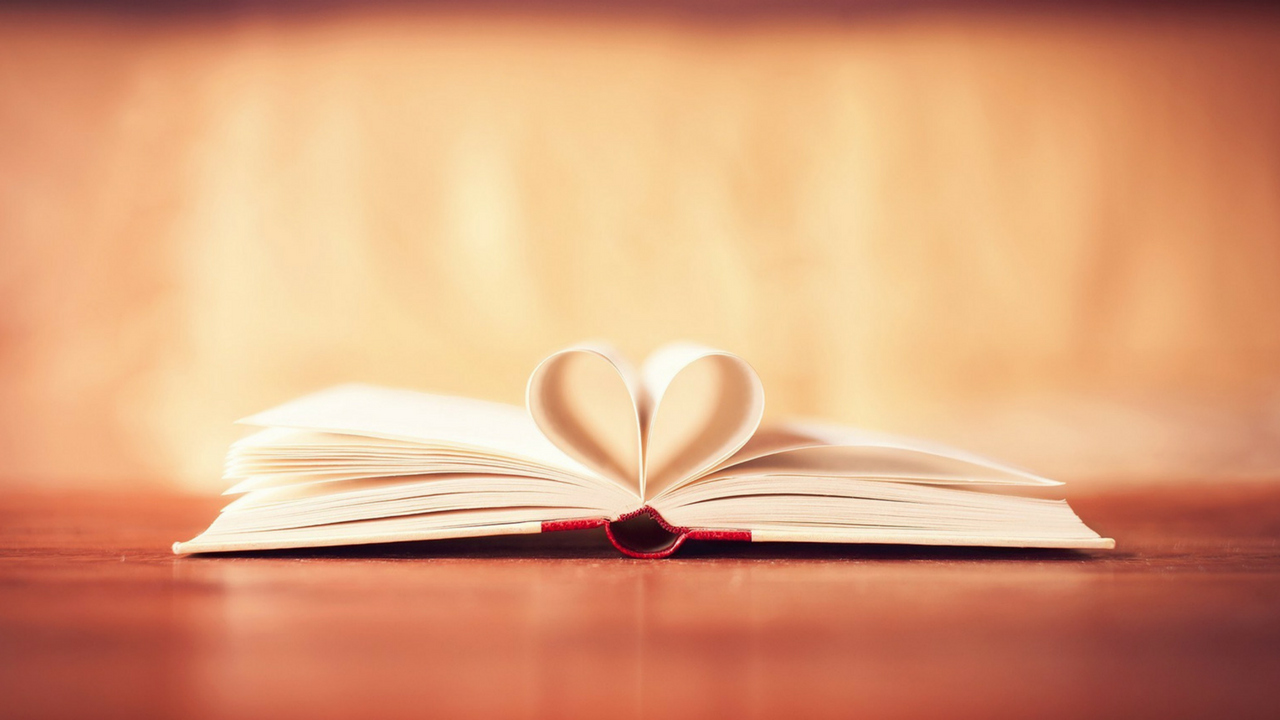 Thiên Chúa thế nào,
chúng ta sẽ thấy Người như vậy.
Bài Đọc 2
Bài trích thư thứ nhất của thánh Gio-an tông đồ.
Alleluia-Alleluia:
Chúa nói: Tôi là mục tử tốt lành, Tôi biết các chiên Tôi và các chiên Tôi biết Tôi.
Alleluia…
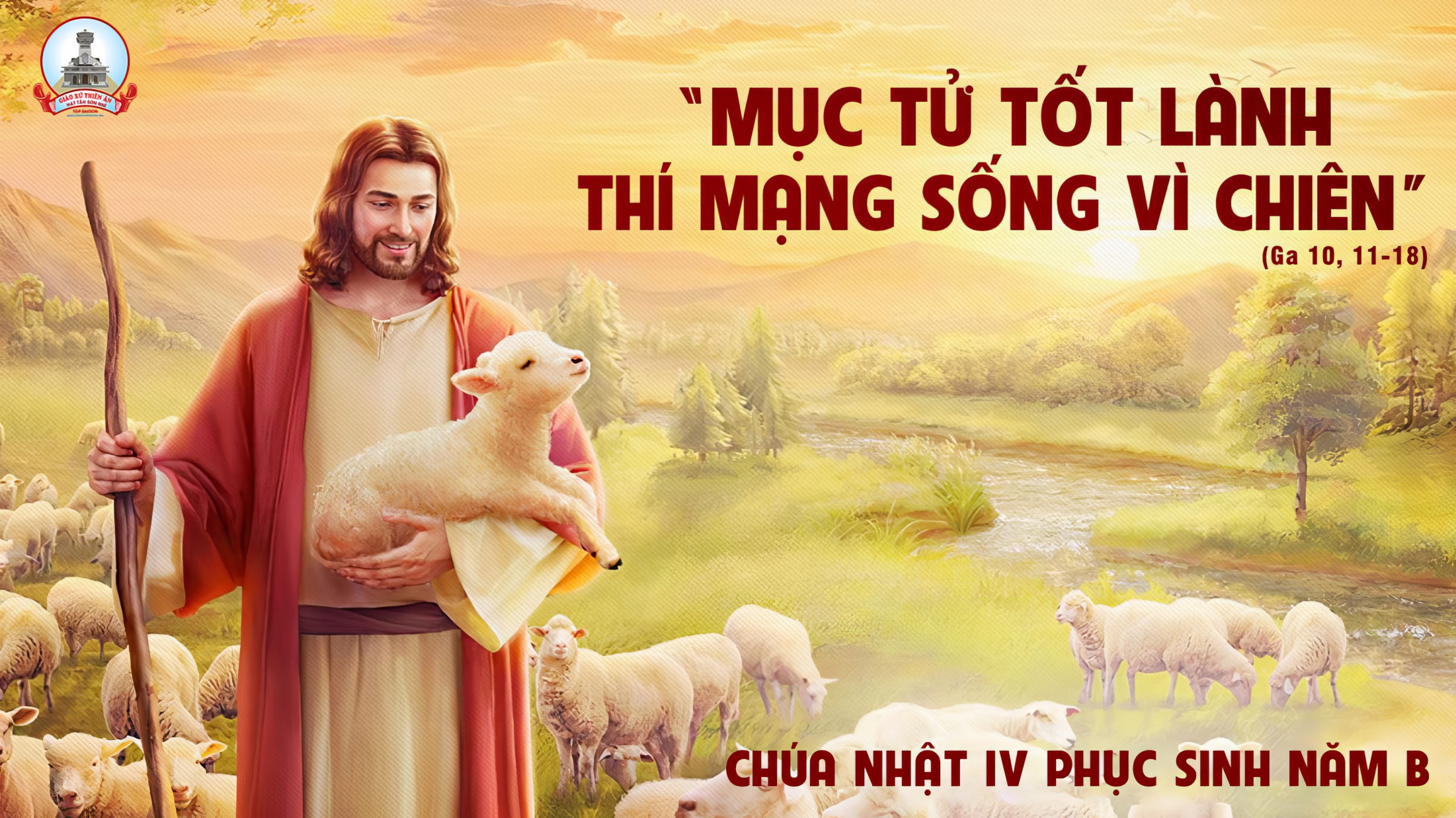 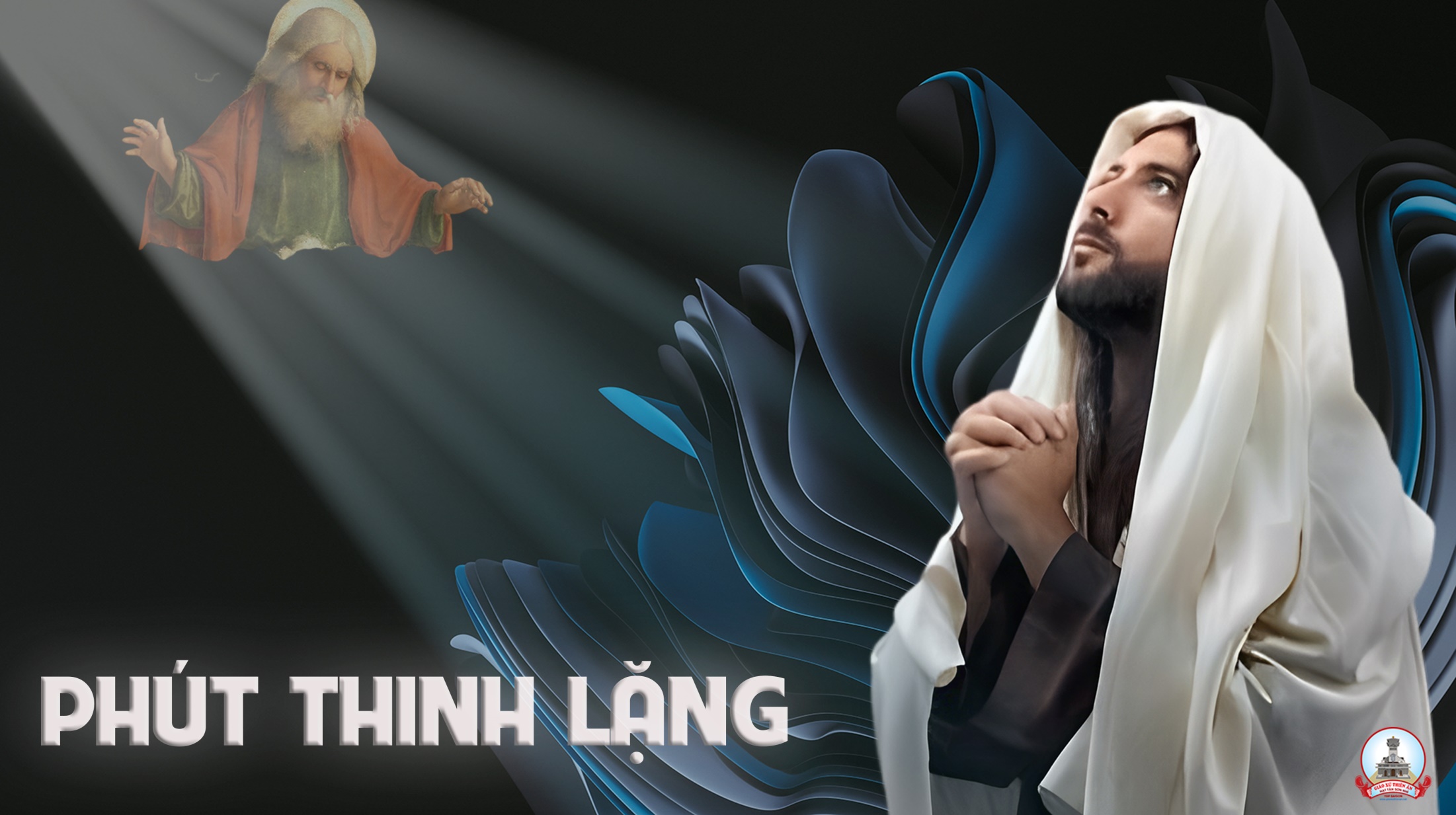 KINH TIN KÍNH
Tôi tin kính một Thiên Chúa là Cha toàn năng, Đấng tạo thành trời đất, muôn vật hữu hình và vô hình.
Tôi tin kính một Chúa Giêsu Kitô, Con Một Thiên Chúa, Sinh bởi Đức Chúa Cha từ trước muôn đời.
Người là Thiên Chúa bởi Thiên Chúa, Ánh Sáng bởi Ánh Sáng, Thiên Chúa thật bởi Thiên Chúa thật,
được sinh ra mà không phải được tạo thành, đồng bản thể với Đức Chúa Cha: nhờ Người mà muôn vật được tạo thành.
Vì loài người chúng ta và để cứu độ chúng ta, Người đã từ trời xuống thế.
Bởi phép Đức Chúa Thánh Thần, Người đã nhập thể trong lòng Trinh Nữ Maria, và đã làm người.
Người chịu đóng đinh vào thập giá vì chúng ta, thời quan Phongxiô Philatô; Người chịu khổ hình và mai táng, ngày thứ ba Người sống lại như lời Thánh Kinh.
Người lên trời, ngự bên hữu Đức Chúa Cha, và Người sẽ lại đến trong vinh quang để phán xét kẻ sống và kẻ chết, Nước Người sẽ không bao giờ cùng.
Tôi tin kính Đức Chúa Thánh Thần là Thiên Chúa và là Đấng ban sự sống, Người bởi Đức Chúa Cha và Đức Chúa Con mà ra,
Người được phụng thờ và tôn vinh cùng với Đức Chúa Cha và Đức Chúa Con: Người đã dùng các tiên tri mà phán dạy.
Tôi tin Hội Thánh duy nhất thánh thiện công giáo và tông truyền.
Tôi tuyên xưng có một Phép Rửa để tha tội. Tôi trông đợi kẻ chết sống lại và sự sống đời sau. Amen.
LỜI NGUYỆN TÍN HỮU
Đứng trước một thế giới văn minh, ơn gọi linh mục và tu sĩ nhiều nơi thiếu vắng, chúng ta hãy cầu nguyện thiết tha, xin cho cho nhiều bạn trẻ nam nữ thành tâm thiện chí dâng mình cho Chúa.
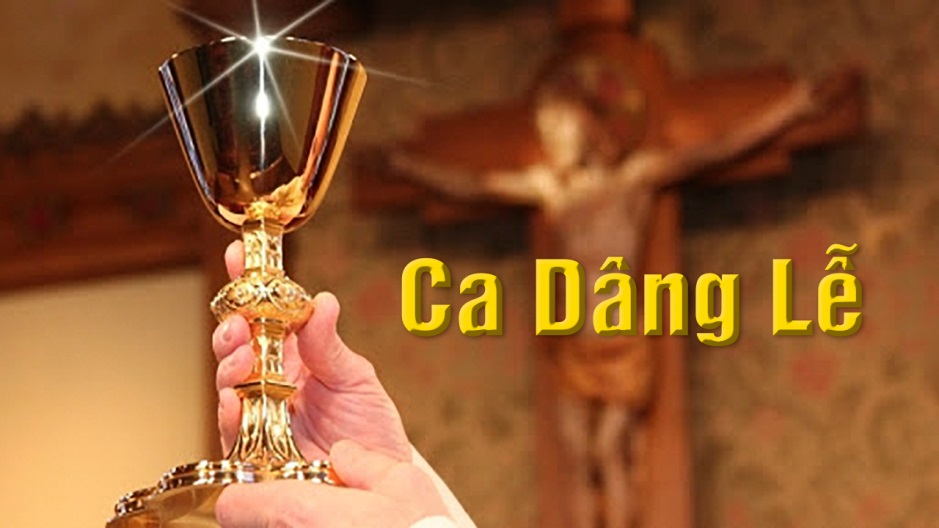 Ca Dâng Lễ 
 TIẾN DÂNG LÊN 
Phanxico
Tk1: Tiến dâng lên Thiên cung này  lễ vật là bánh miến trinh nguyên với rượu nho, cùng nước mắt tiếng hát trong cuộc đời, xin Chúa nhận đền bù bao tội con.
Đk: Cùng dâng tiến tiếng hát trên môi nguyệ cầu, bao nỗi sầu dâng lên cùng những niềm vui. Cùng dâng tiến với hết tâm tình thiết tha tựa hương xa bay lên tòa Chúa bao la.
Tk1: Tiến dâng lên Thiên cung lời ước nguyện, nguyện xin Chúa thương ban phúc bình yên, tựa như nước nối kết trong rượu nồng muôn tấm lòng hòa đồng trong tình yêu
Đk: Cùng dâng tiến tiếng hát trên môi nguyệ cầu, bao nỗi sầu dâng lên cùng những niềm vui. Cùng dâng tiến với hết tâm tình thiết tha tựa hương xa bay lên tòa Chúa bao la.
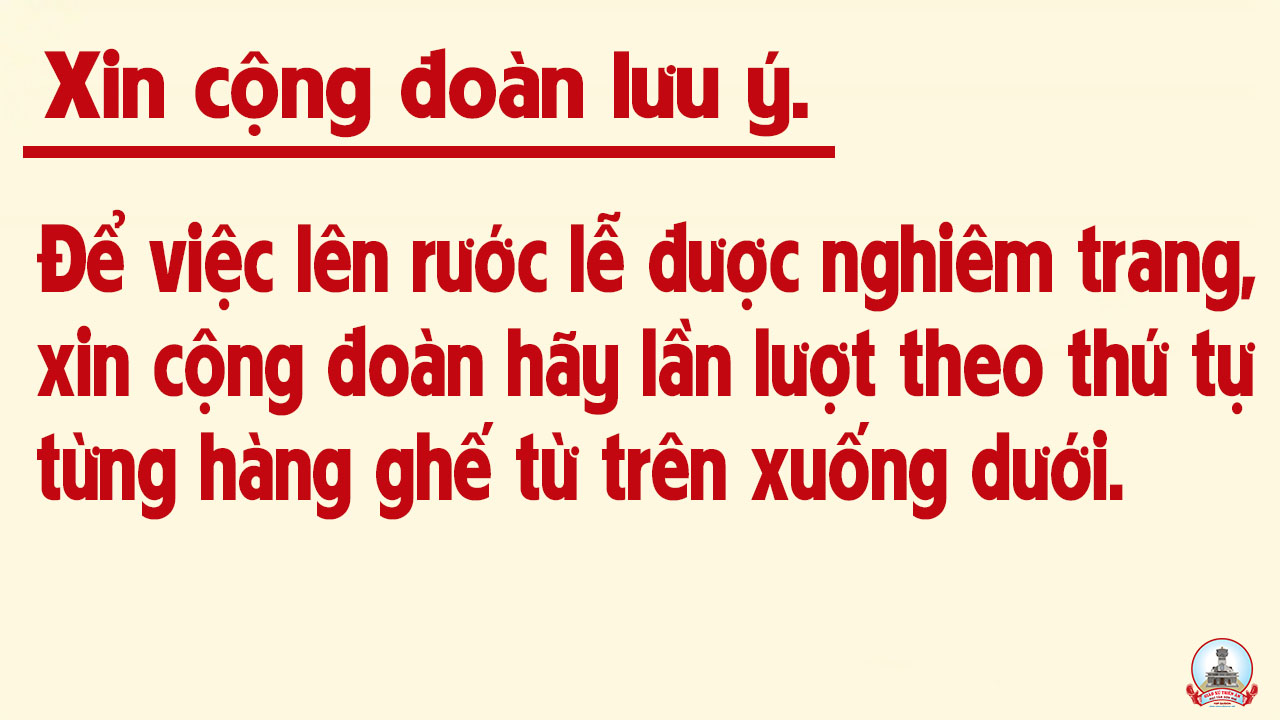 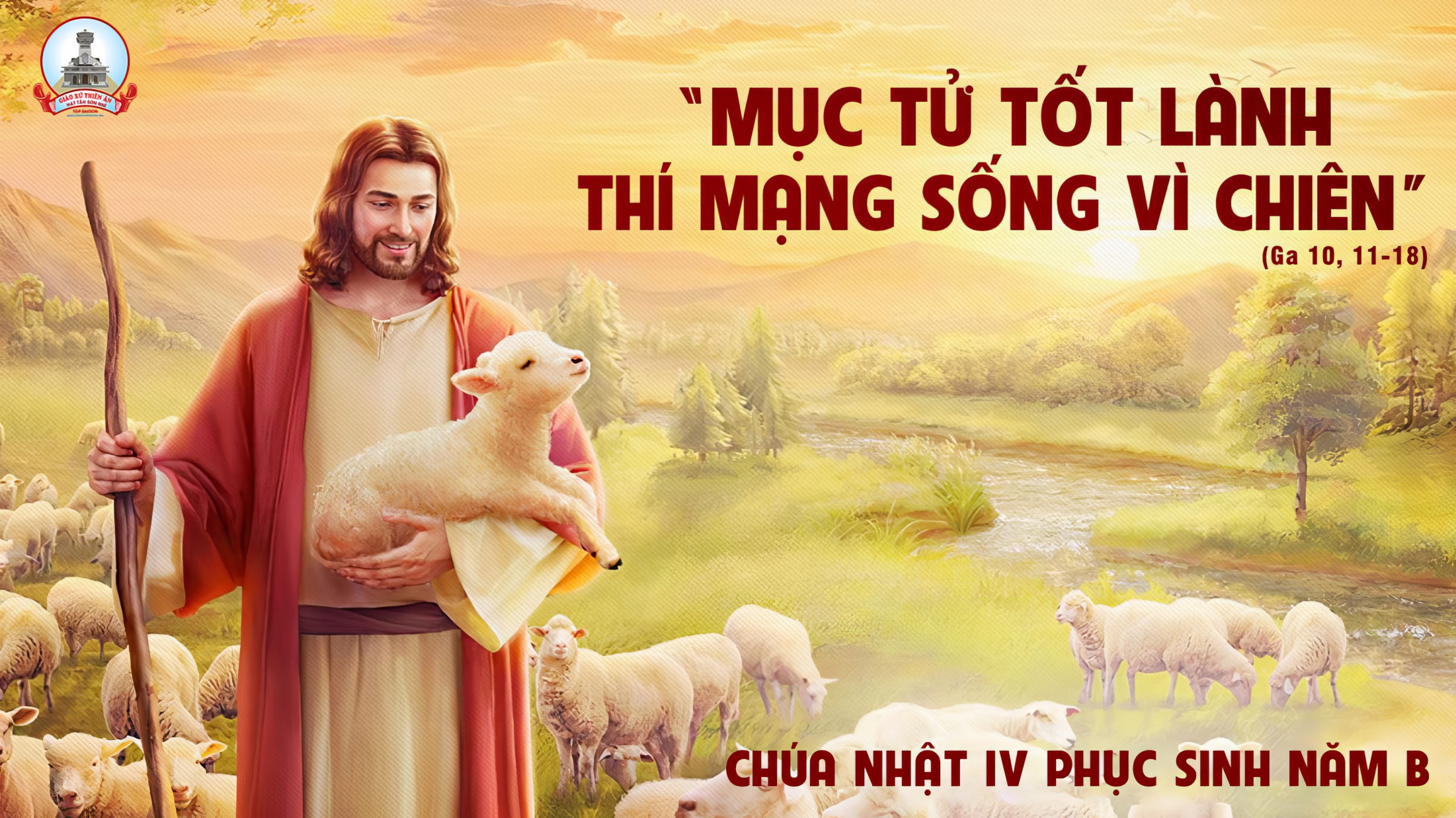 Ca Nguyện Hiệp Lễ 
HY SINH VÌ ĐÀN CHIÊN Huỳnh Minh Kỳ- Đinh Công Huỳnh
Đk: Ta là mục tử tốt lành, Ta là mục tử tốt lành, Ta biết các chiên Ta và các chiên Ta biết Ta.
Tk1: Vì yêu đàn chiên bé nhỏ nên Ta đã hiến thân mình, nên Ta đã hiến thân mình để cứu lấy chiên Ta. Ta nghe theo lời của Cha đã xuống đời chịu bao nỗi khổ, chính Ta tình nguyện hiến tế để đem các chiên về đàn.
Đk: Ta là mục tử tốt lành, Ta là mục tử tốt lành, Ta biết các chiên Ta và các chiên Ta biết Ta.
Tk2: Dù cho ngày sau núi lở non cao biển thắm phai mòn, non cao biển thắm phai mòn thì Chúa vẫn yêu con. Xin cho linh mục của Chúa sống trung thành dù bao cám dỗ, sớm hôm nguyện cầu tha thiết để nên chủ chăn nhiệt thành.
Đk: Ta là mục tử tốt lành, Ta là mục tử tốt lành, Ta biết các chiên Ta và các chiên Ta biết Ta.
Tk3: Quyền thế lợi danh của cải đưa con dần bước xa Ngài. Con đây tội lỗi trăm đường mà Chúa vẫn yêu thương. Xin cho con lòng trung tín sống kết hiệp và yêu Chúa mãi, dẫu khi đường trần gian khó nguyện xin vẫn luôn bền lòng.
Đk: Ta là mục tử tốt lành, Ta là mục tử tốt lành, Ta biết các chiên Ta và các chiên Ta biết Ta.
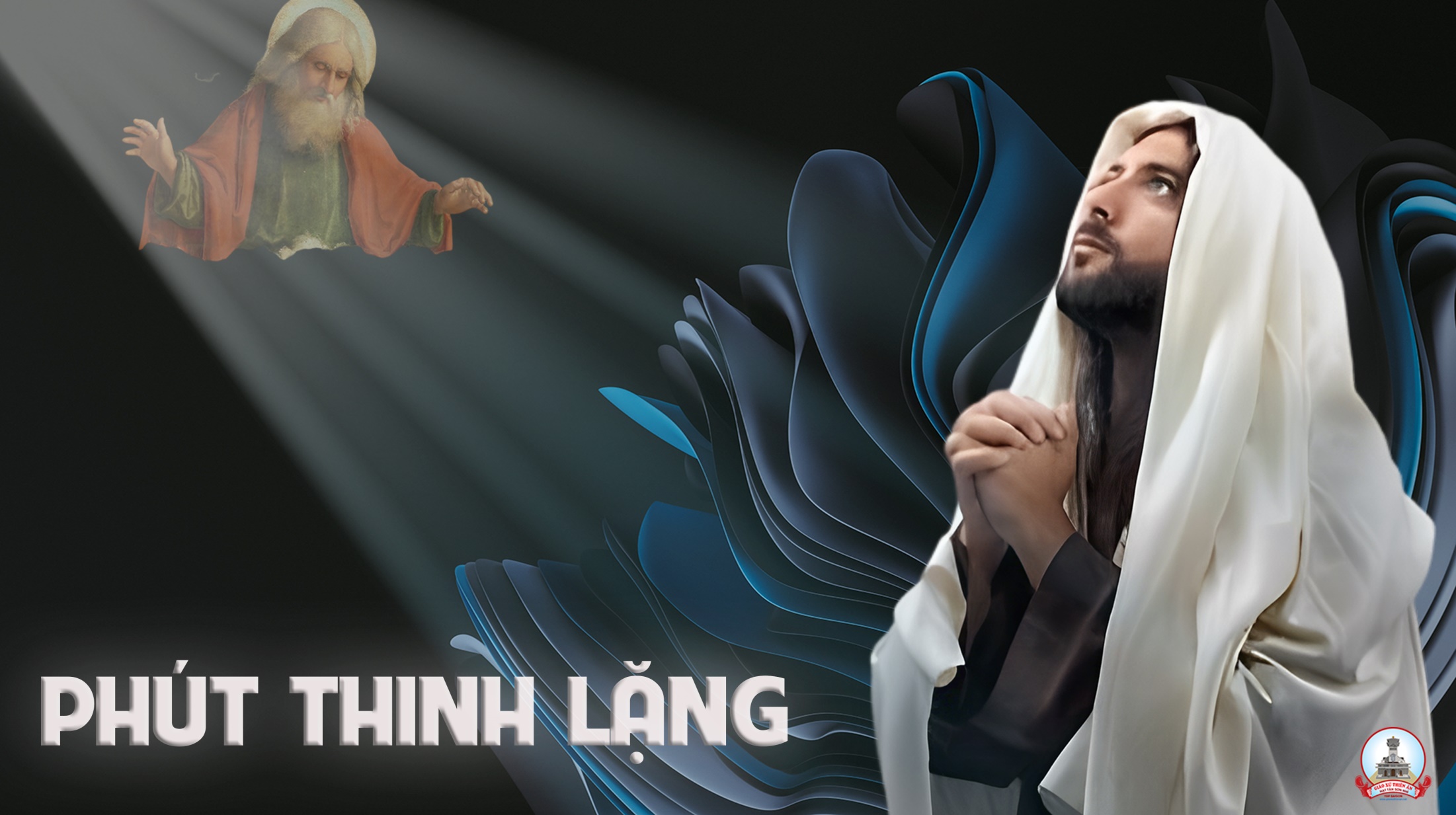 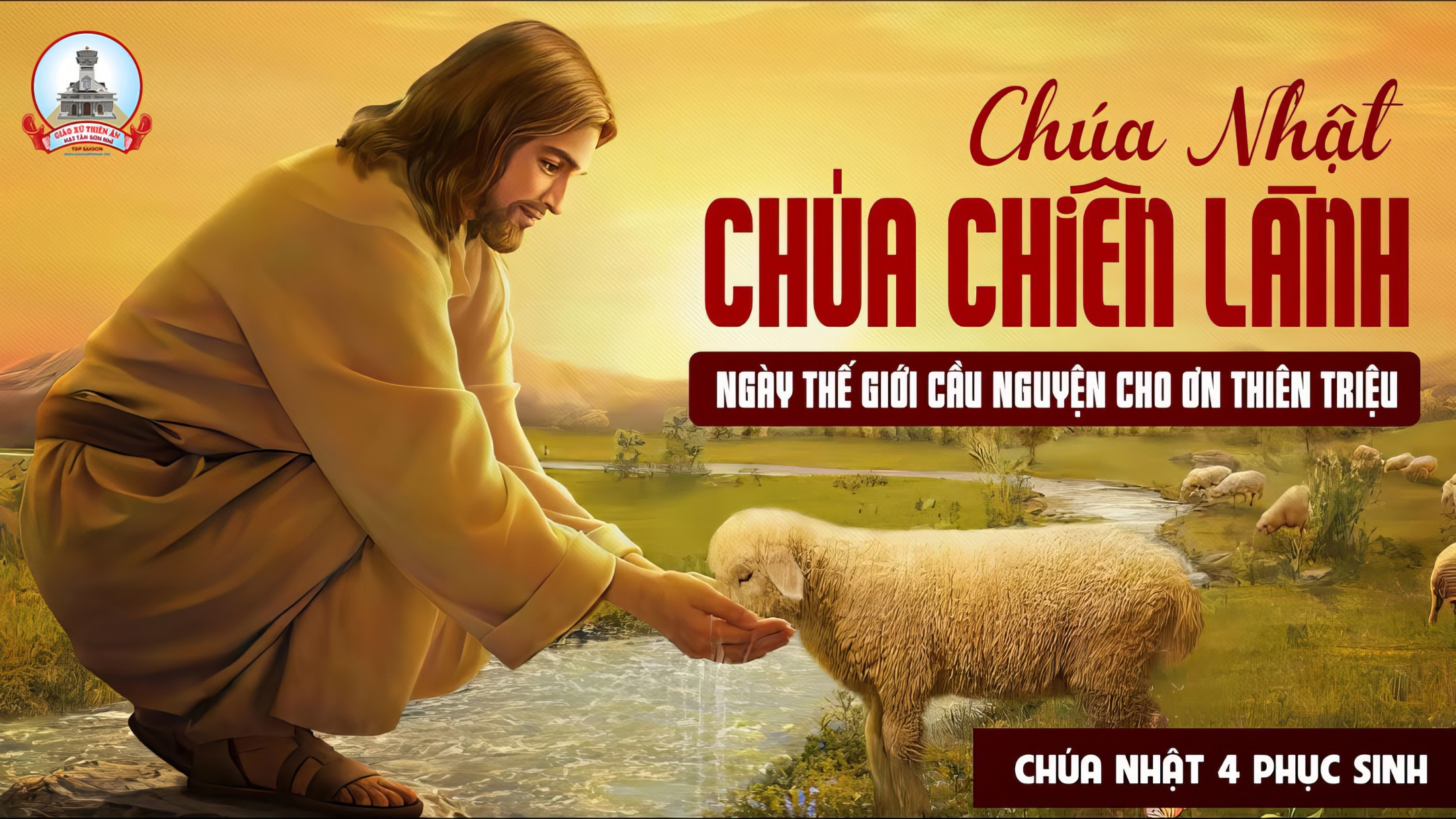 Ca kết lễ
Đường Đi Có Chúa
Anh Minh
Đk: Đường đi có Chúa gian nguy ta có lo chi. Đường đi có Chúa đau thương ta quyết ra đi. Ta luôn hăng hái lên đường, chông gai nguy khó coi thường ra đi gieo rắc tình thương. Cùng nhau ta quyết hiên ngang theo Chúa ra đi. Dù đường đầy muôn chông gai ta có lo chi. Đi theo Thiên Chúa kêu mời, mang tin yêu đến cho đời, mong cho sáng danh Chúa Trời.
Tk1: Chúa là mục tử dẫn dắt ta đi. Chúa là ánh sáng soi lối ta đi. Đi có Chúa ta không còn lo lắng chi. Trong tay Chúa an tâm nào ta bước đi.
Đk: Đường đi có Chúa gian nguy ta có lo chi. Đường đi có Chúa đau thương ta quyết ra đi. Ta luôn hăng hái lên đường, chông gai nguy khó coi thường ra đi gieo rắc tình thương. Cùng nhau ta quyết hiên ngang theo Chúa ra đi. Dù đường đầy muôn chông gai ta có lo chi. Đi theo Thiên Chúa kêu mời, mang tin yêu đến cho đời, mong cho sáng danh Chúa Trời.
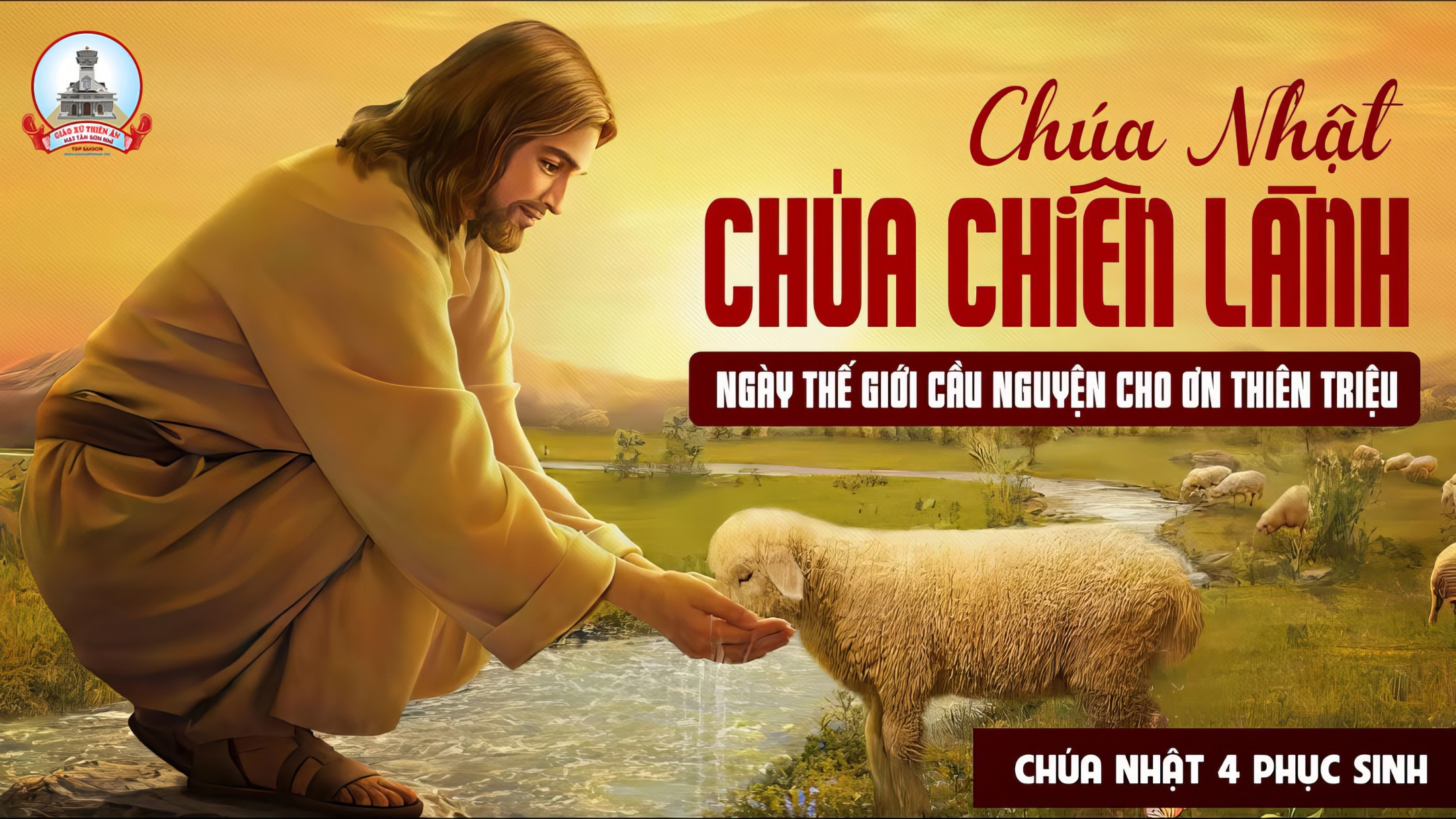